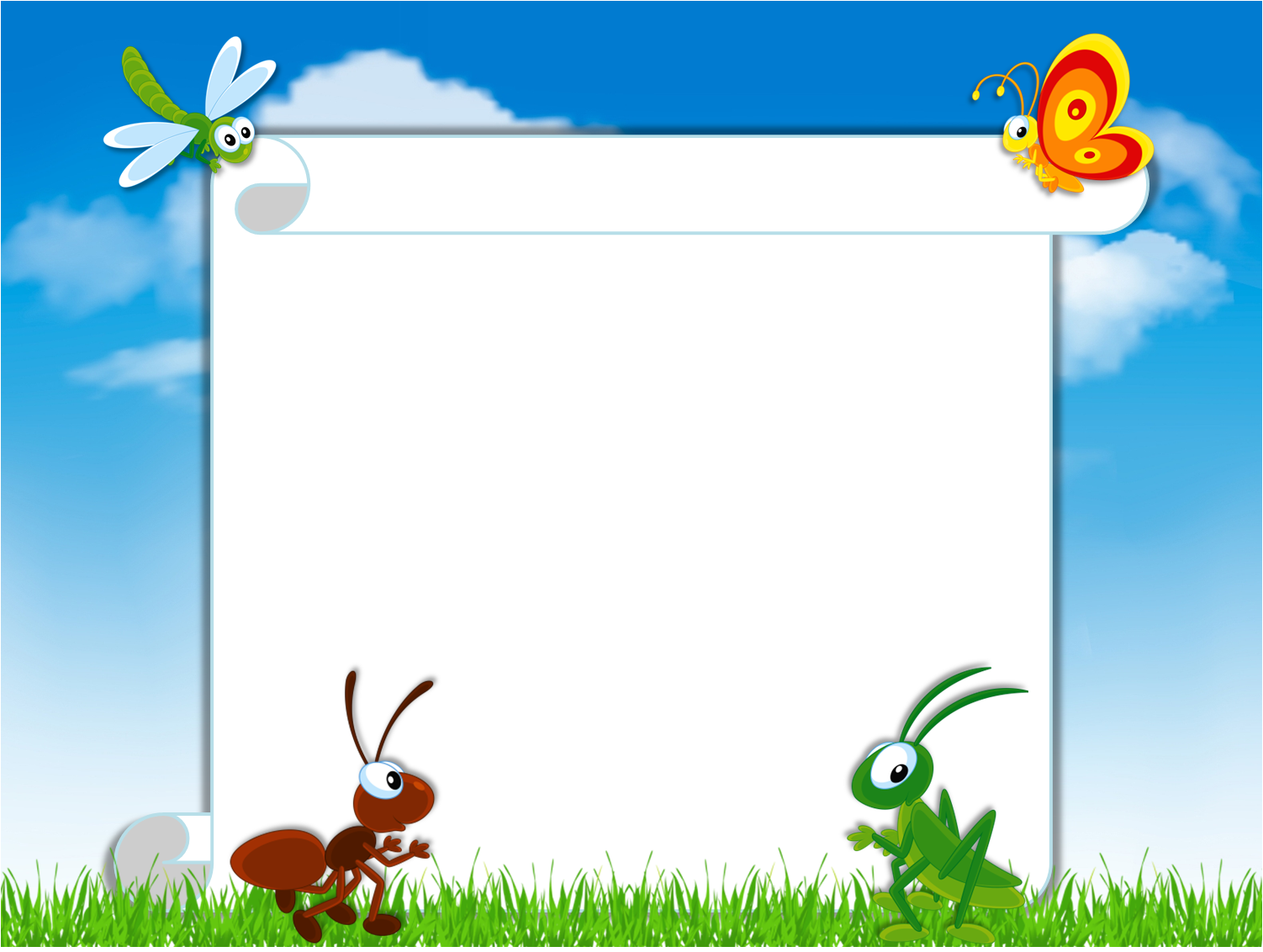 Знатоки природы
Насекомые
Подготовили:Теплова Г.Л.Нищета И.Ю.
Липатова Н.Е.
2021 г
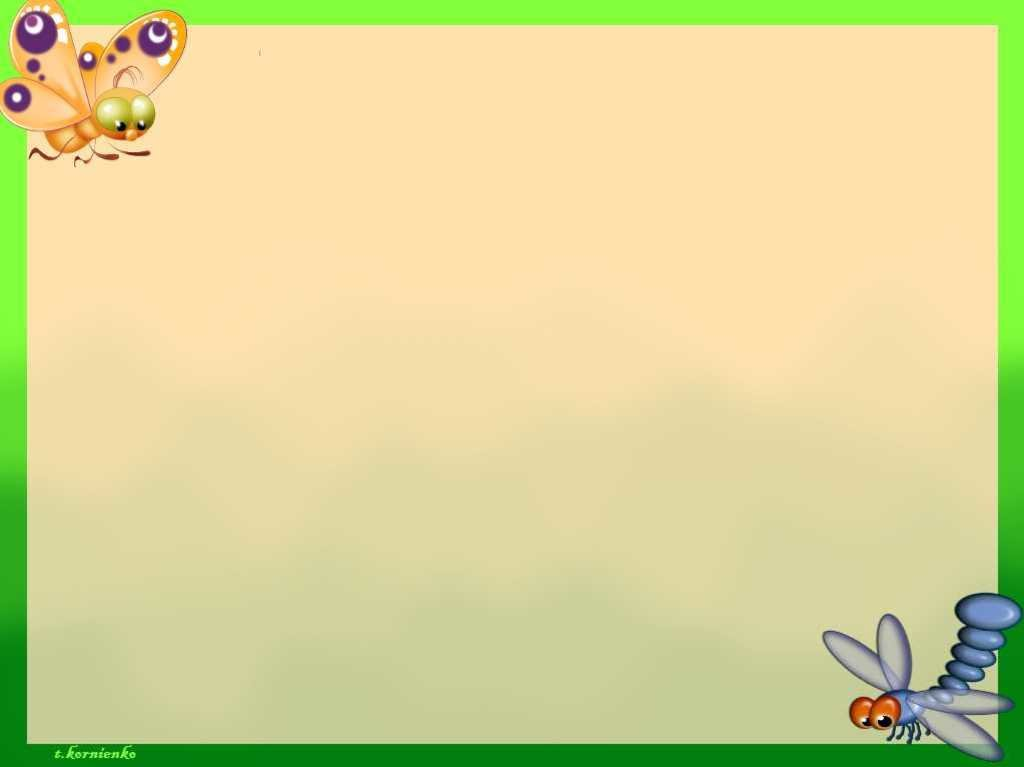 Какое из этих животных не является насекомым?
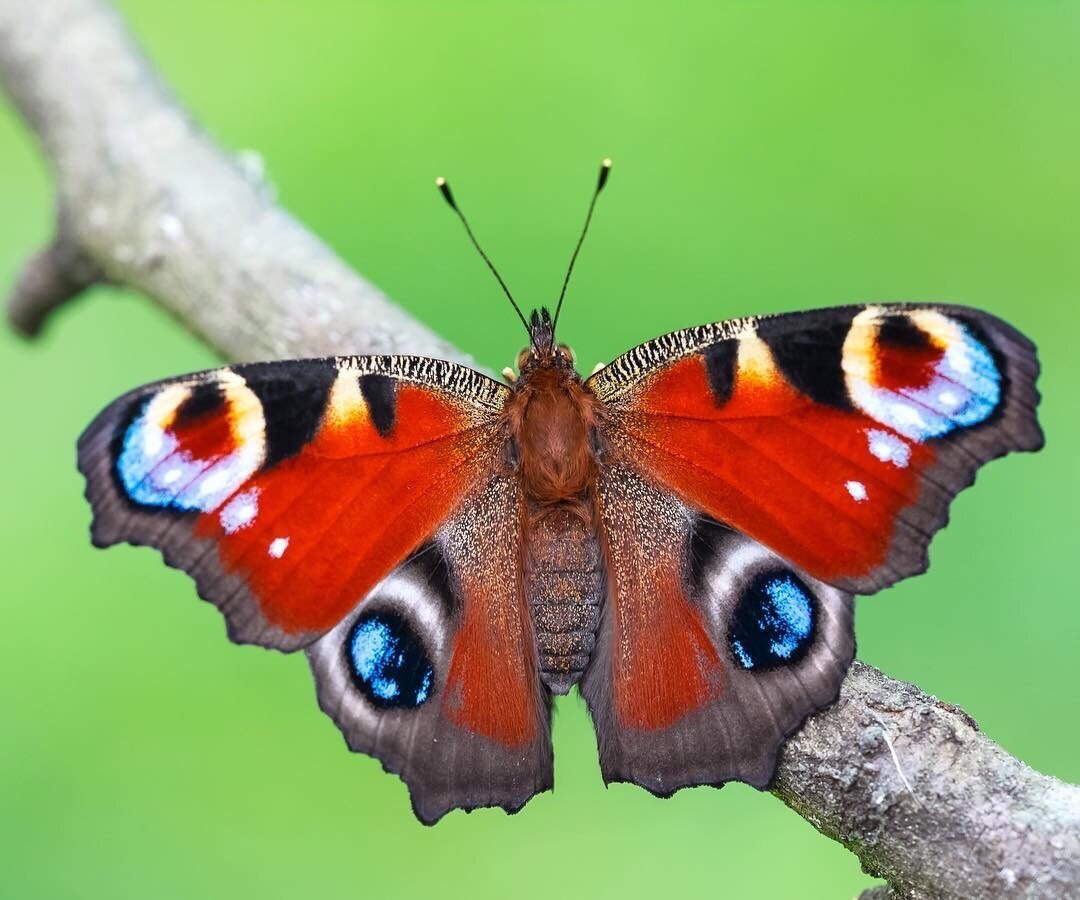 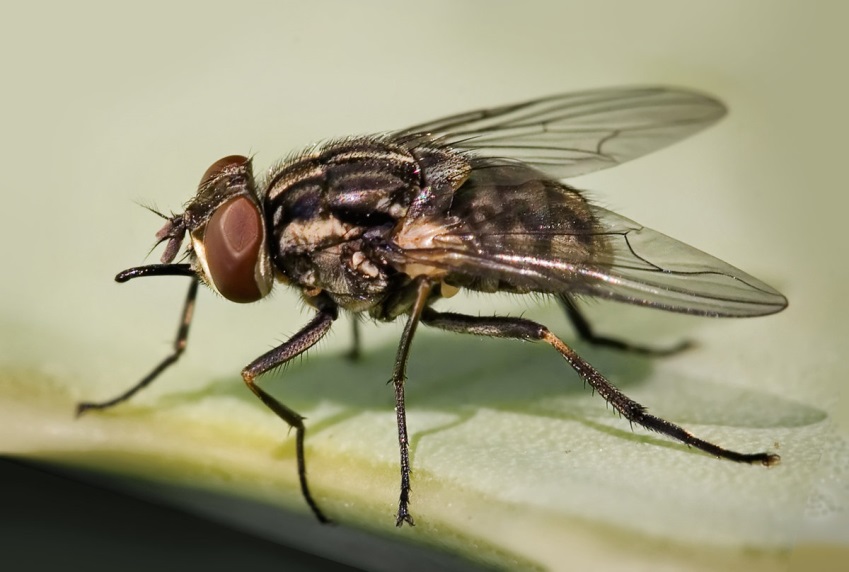 Воробей
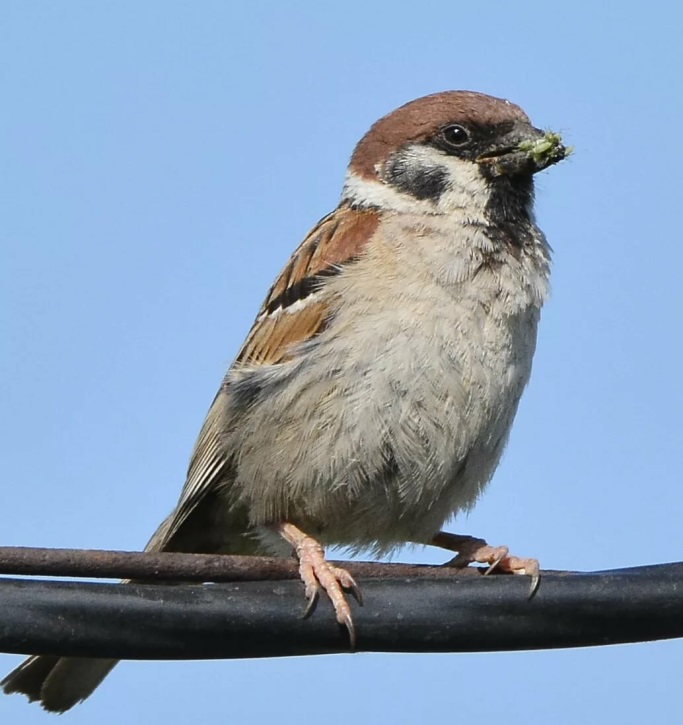 Муха
Бабочка
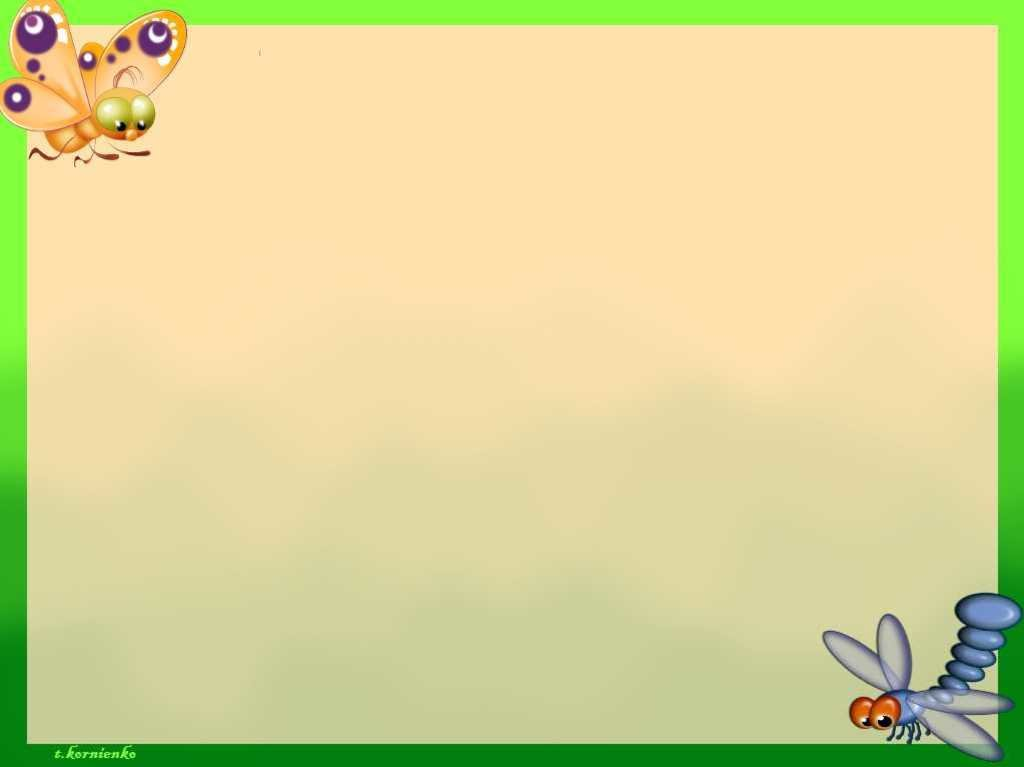 2. Какое насекомое помогает человеку собирать мёд?
Оса
Муха
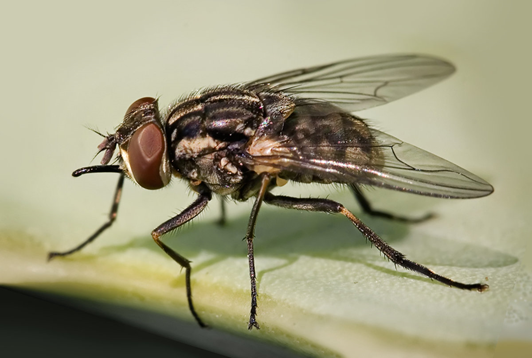 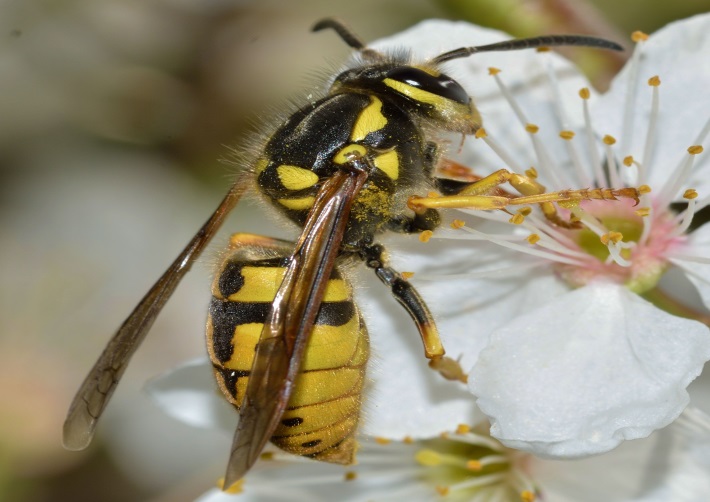 Пчела
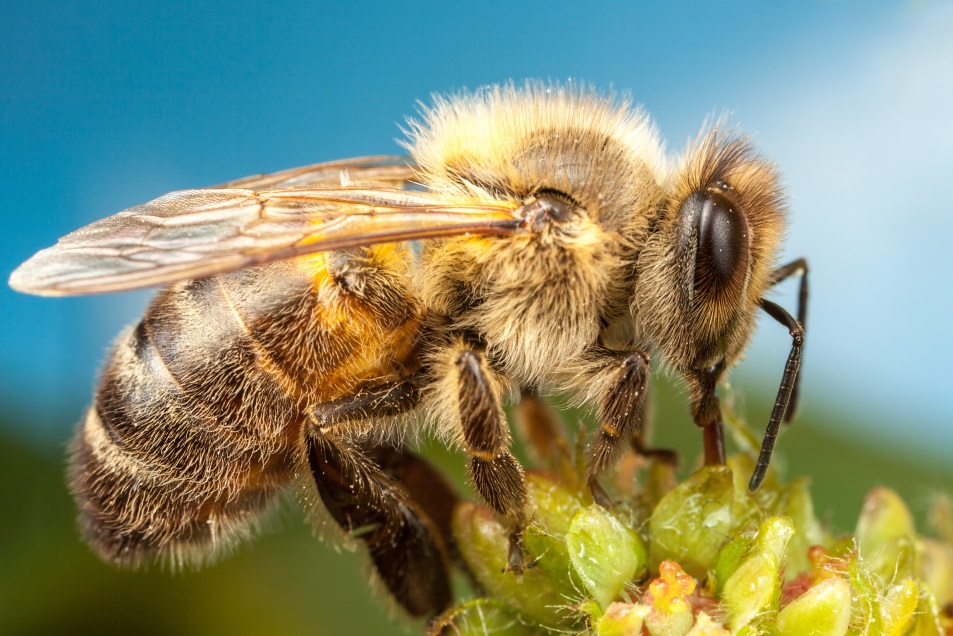 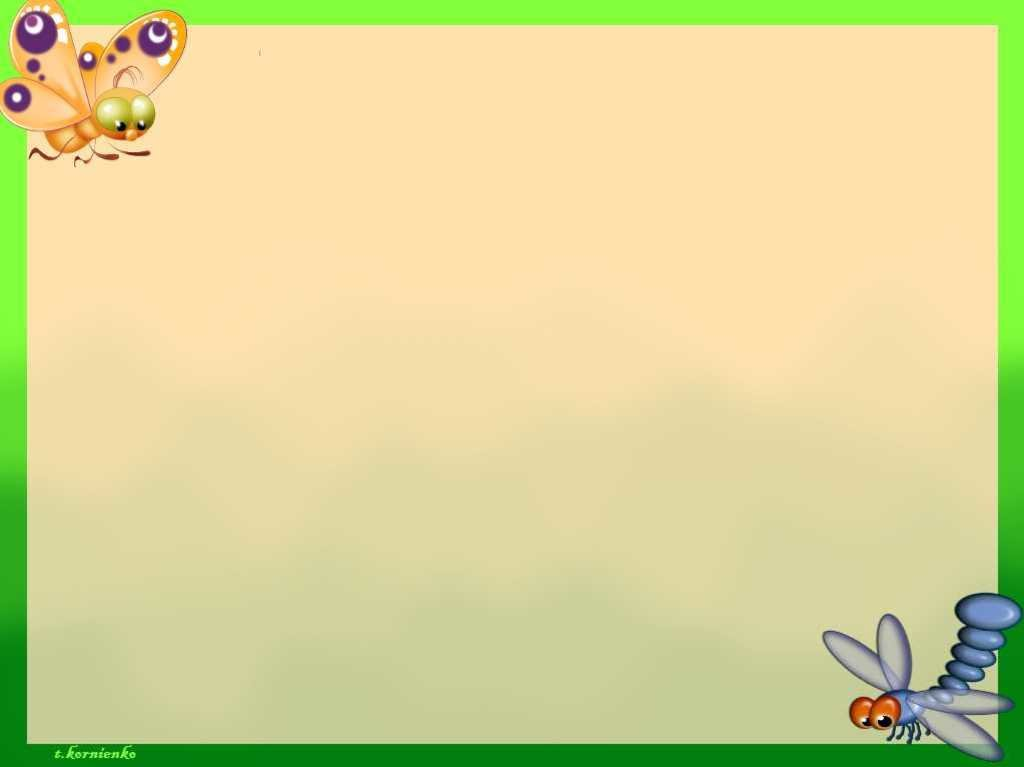 3.  Как называется специальный ящик для содержания пчёл?
Конура
Улей
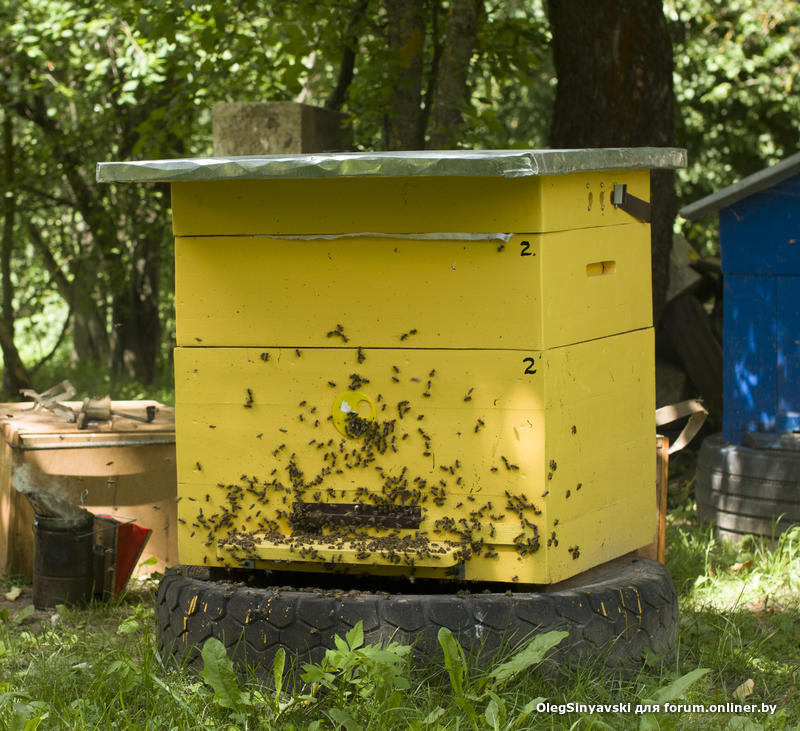 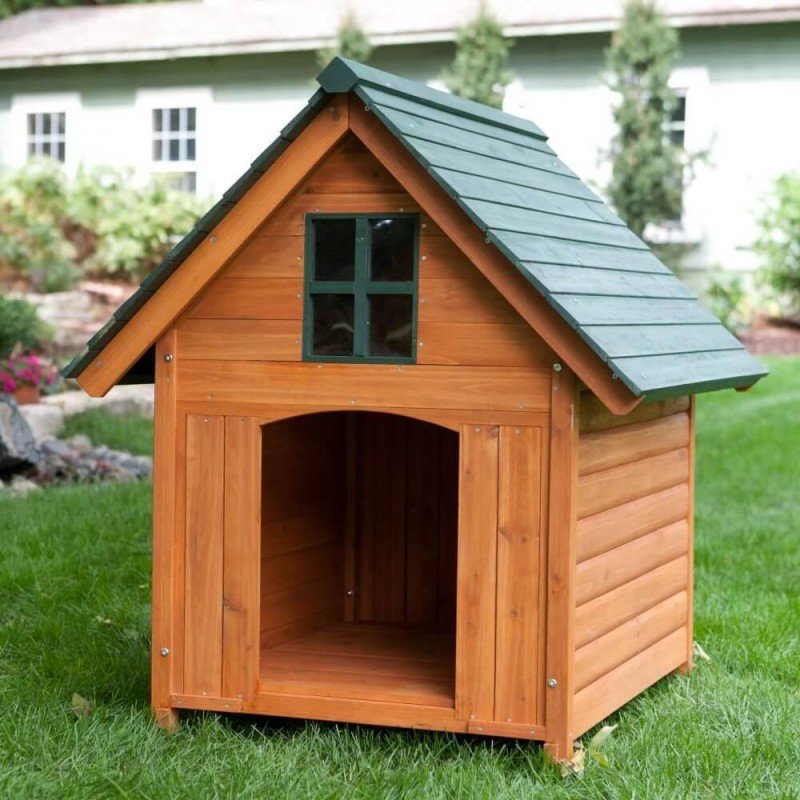 Скворечник
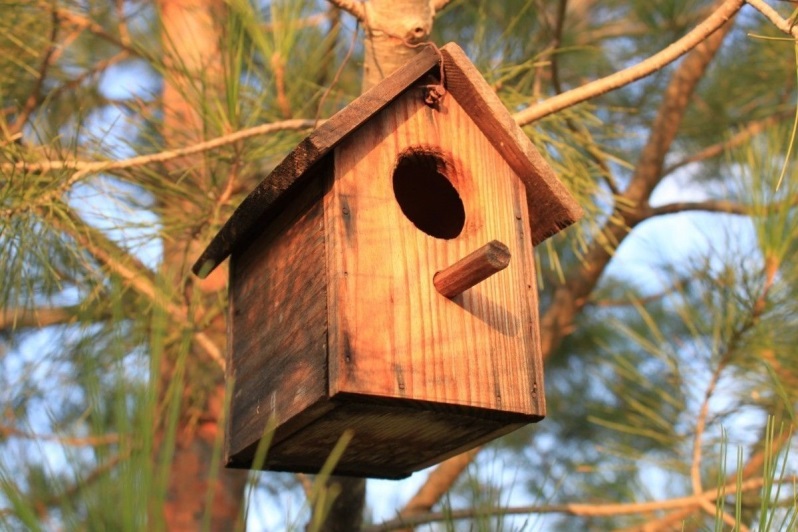 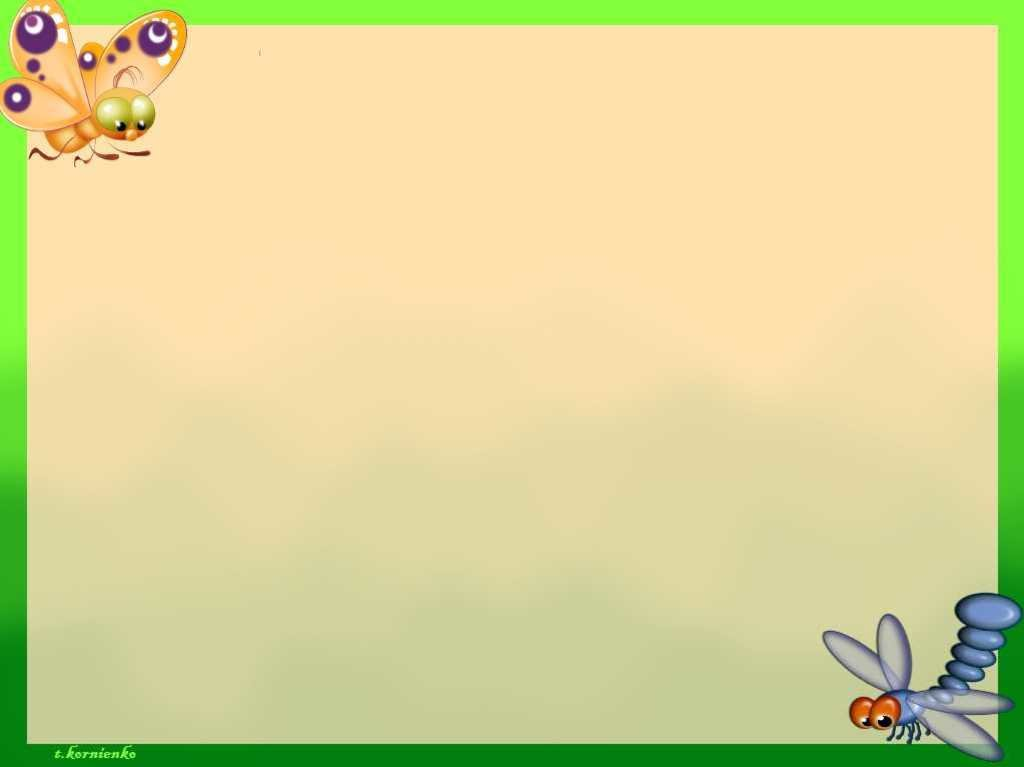 5. Как называется басня И. Крылова «Стрекоза и ….»
Паук
Муравей
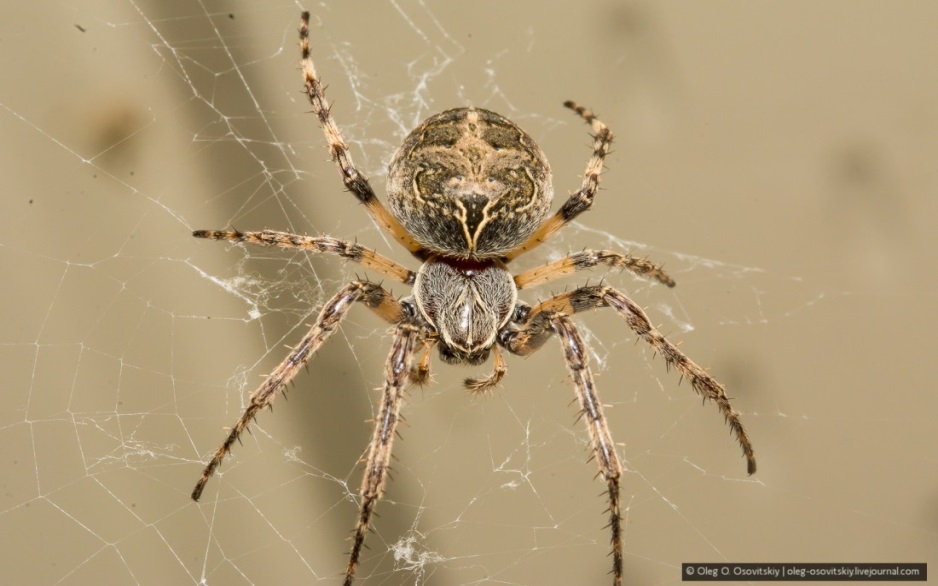 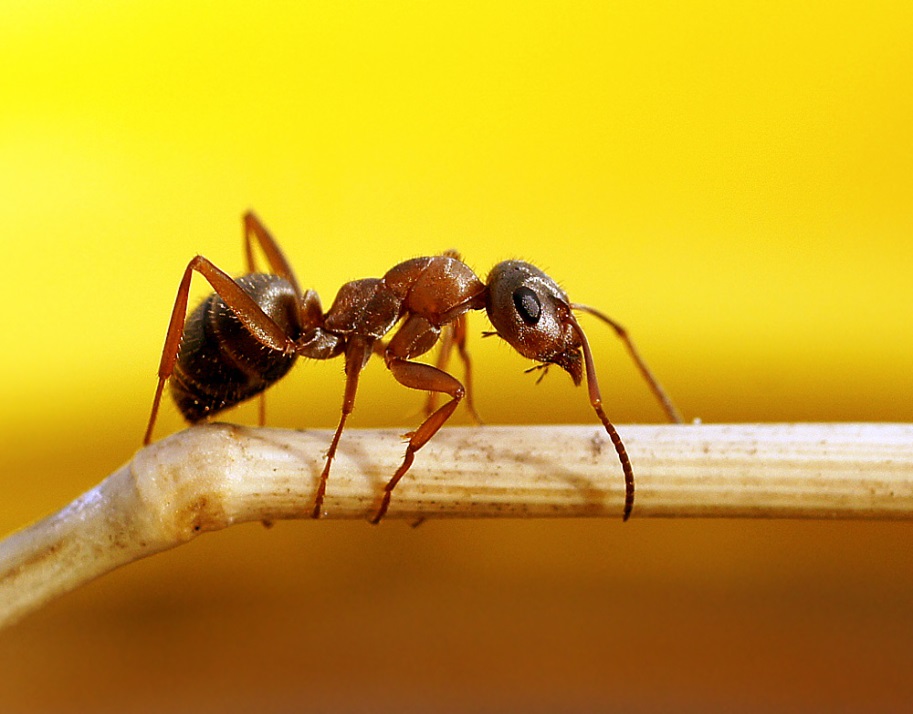 Шмель
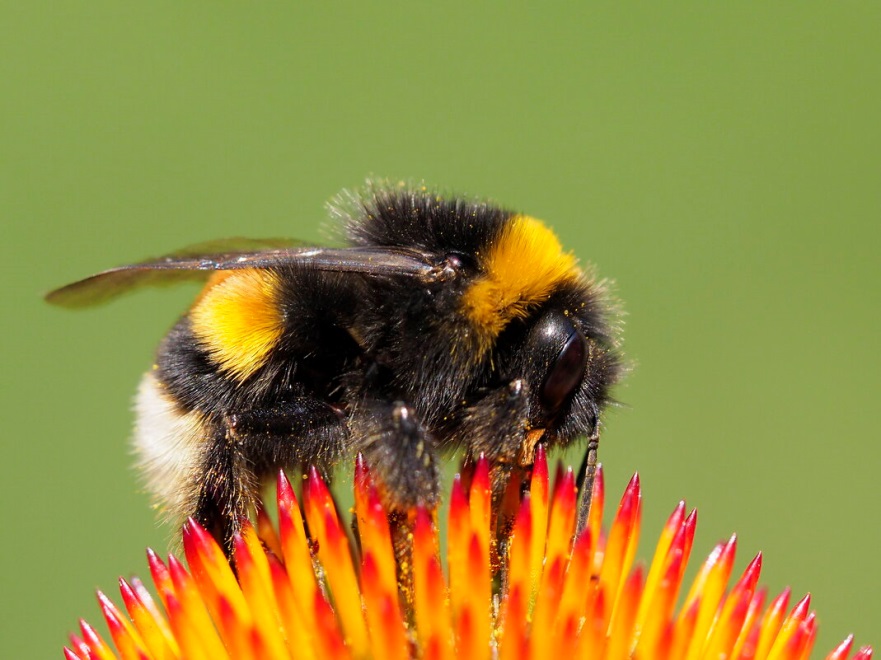 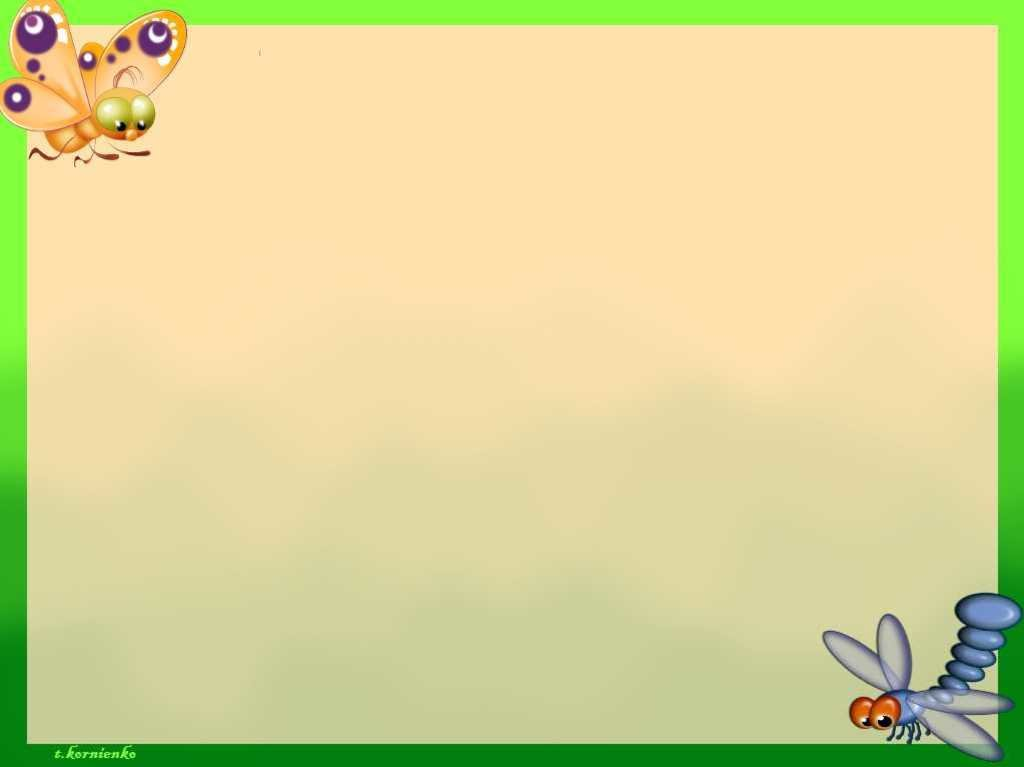 6. Какое из этих животных унесло Дюймовочку на дерево?
Стрекоза
Шмель
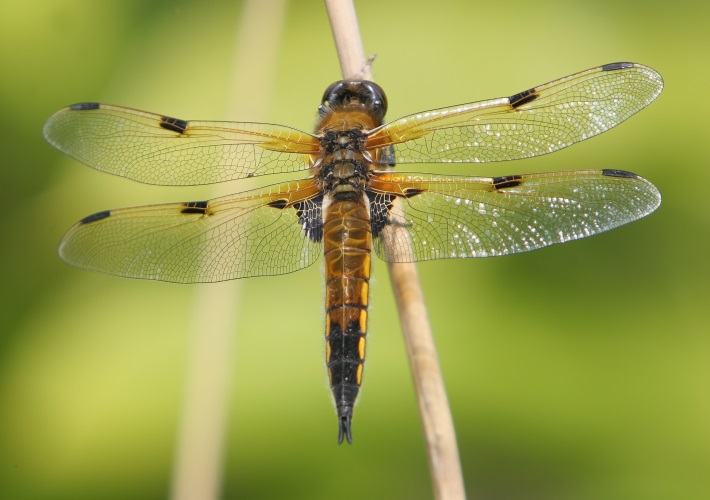 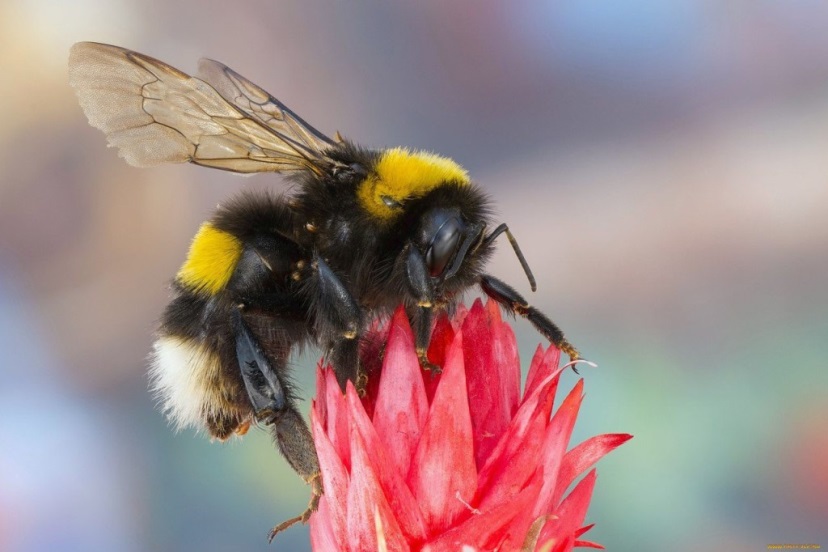 Майский Жук
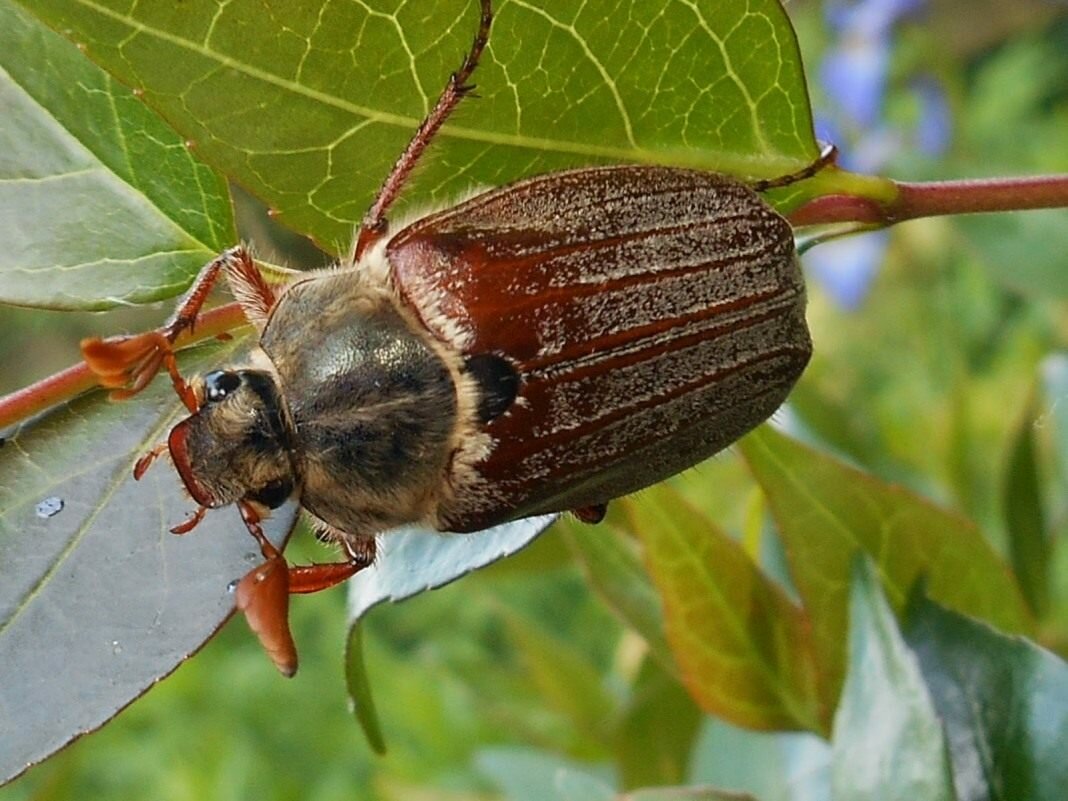 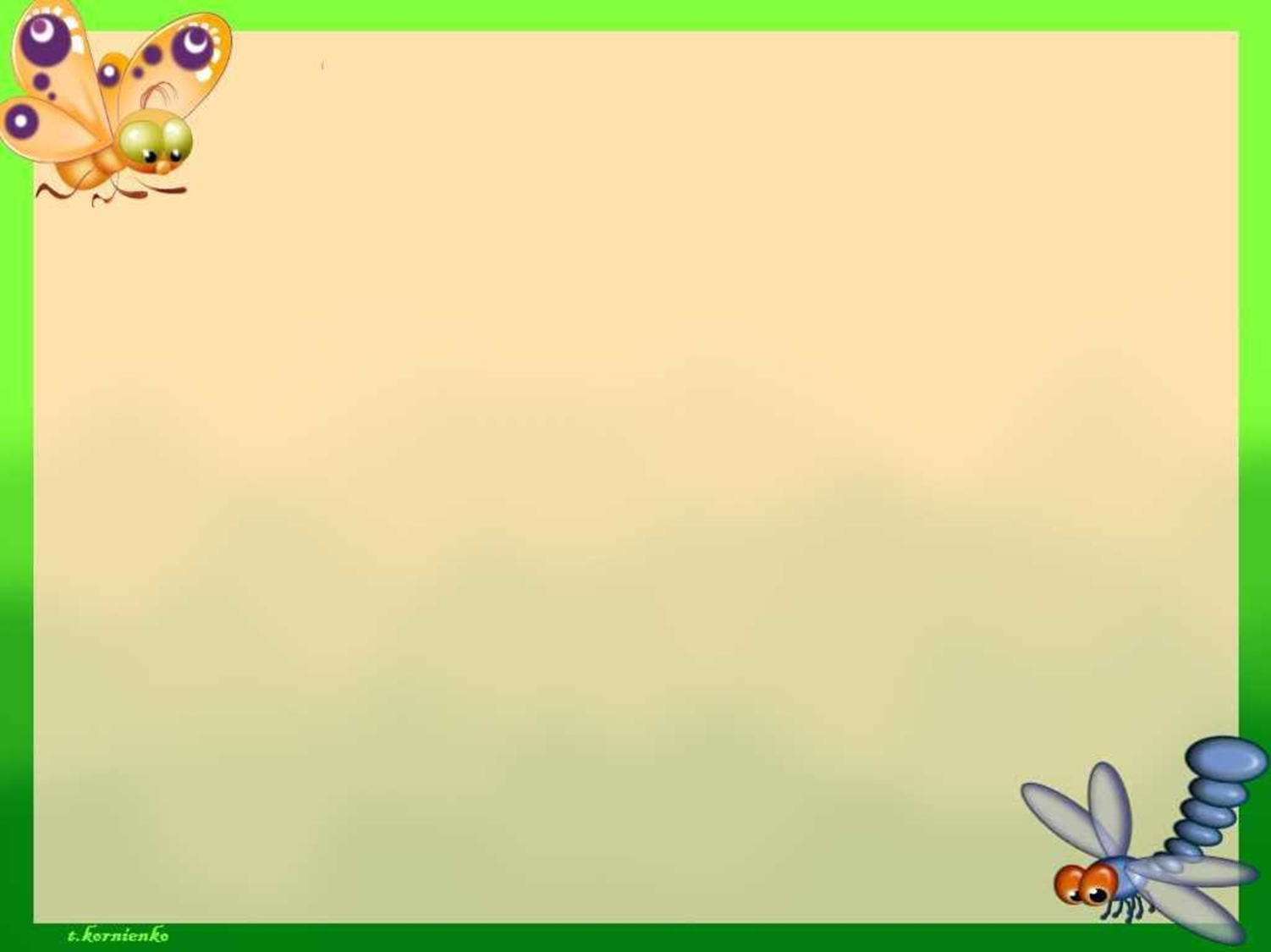 Проверь себя
2
3
1
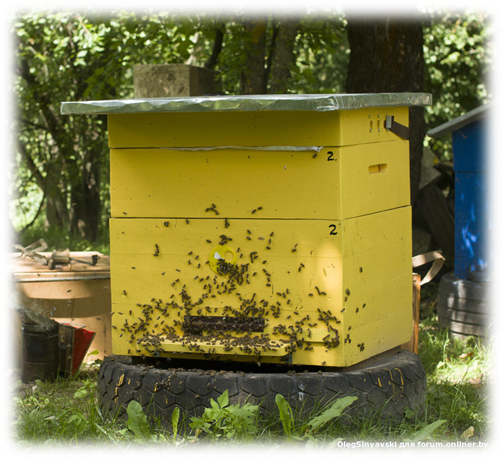 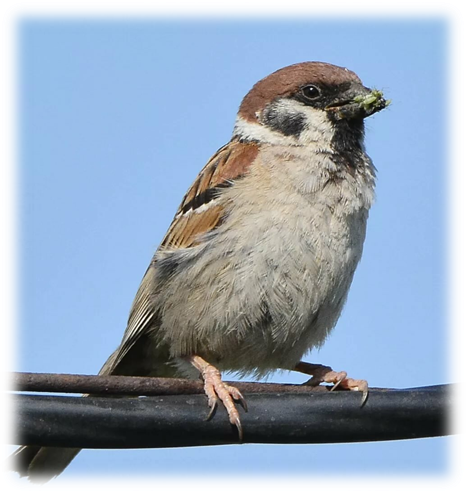 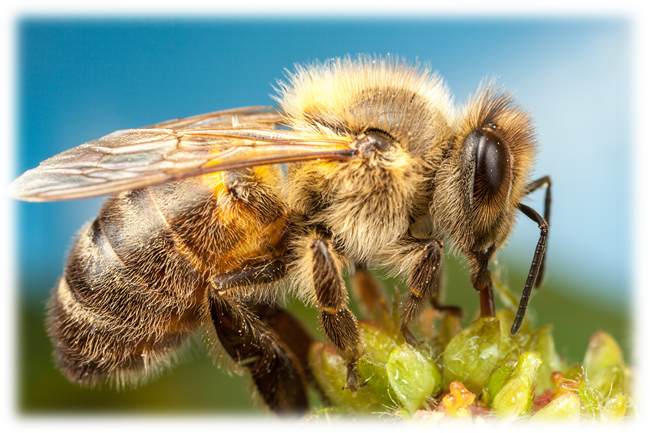 5
4
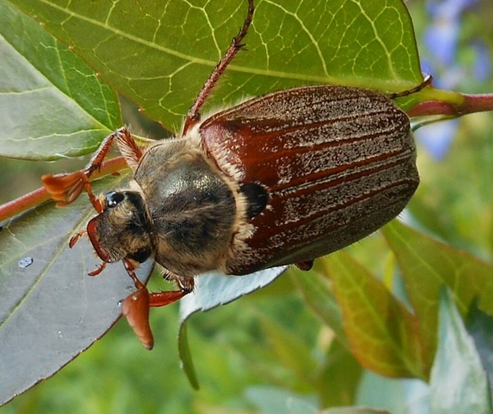 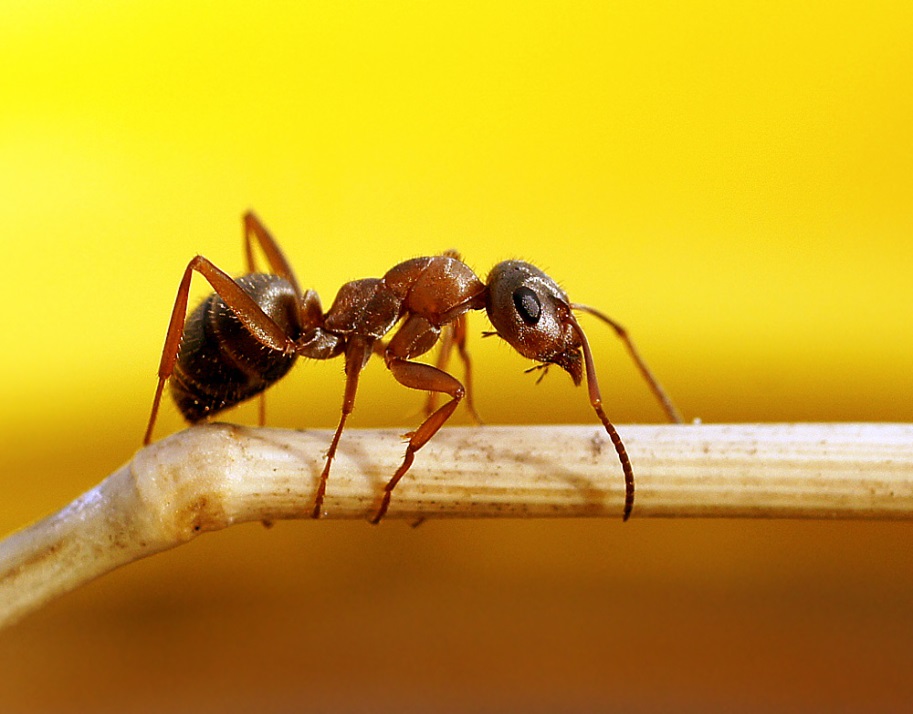 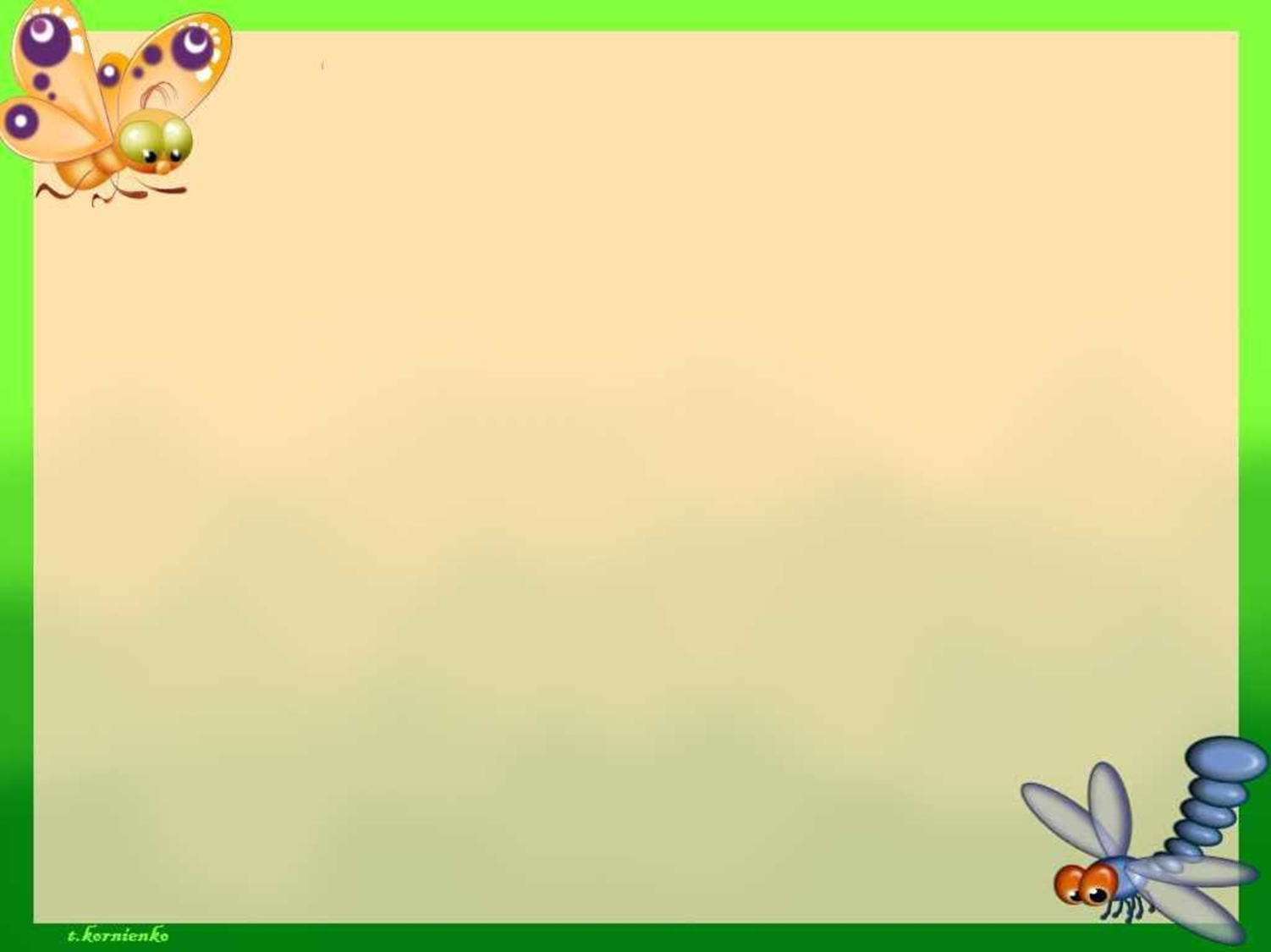 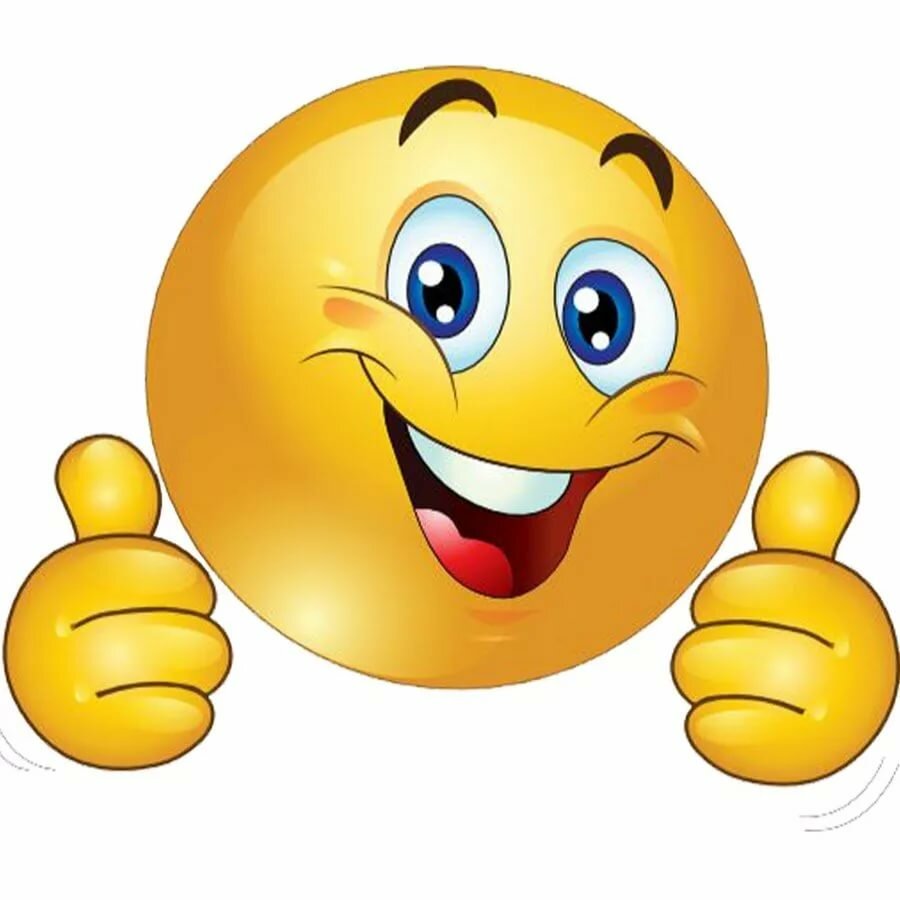 Отлично! Молодцы!